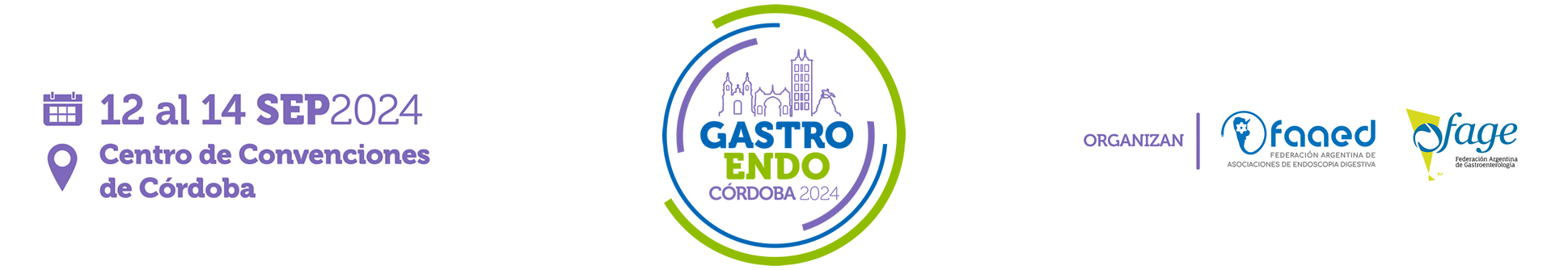 TÍTULO PRINCIPAL
Autores e Instituciones
DECLARACIÓN DE CONFLICTOS DE INTERÉS
No existe | Existe: detallar
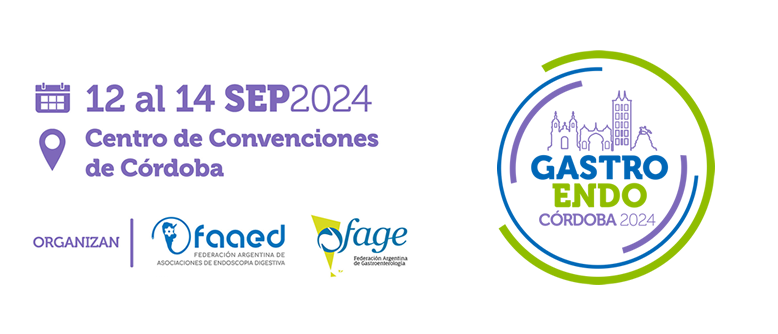 PRESENTACIÓN
Xxxxxxx xxxx xxxxxx
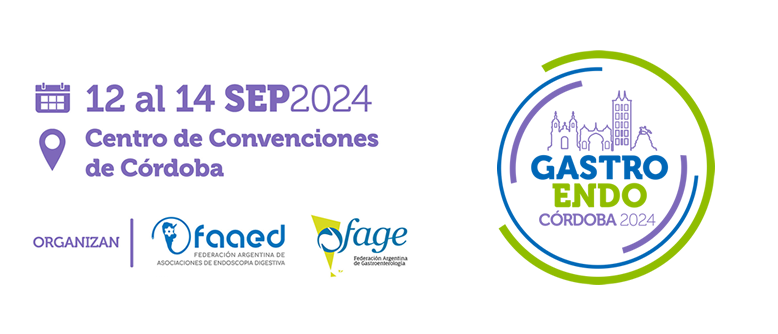 METODOLOGÍA
Xxxxxxx xxxx xxxxxx
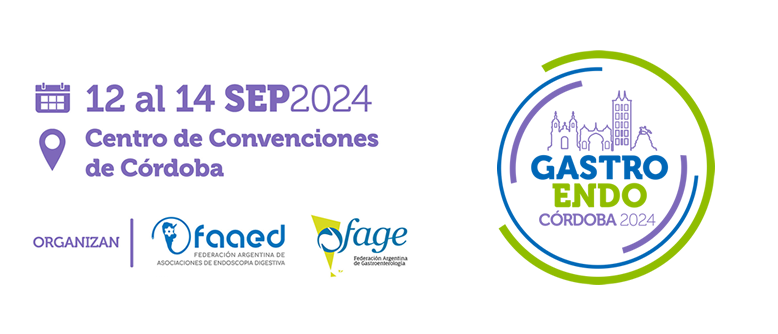 ANÁLISIS CRÍTICO
Xxxxxxx xxxx xxxxxx
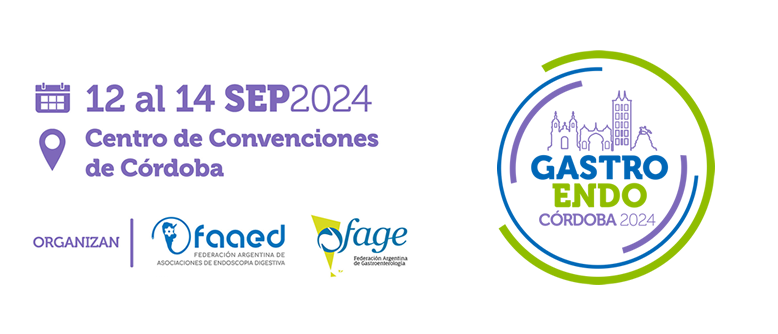 DISCUSIÓN Y CONCLUSIONES
Xxxxxxx xxxx xxxxxx